CALENDARIO LEZIONI AGGIORNATO
8 MAGGIO - LABORATORIO
15 MAGGIO
22 MAGGIO
29 MAGGIO – LABORATORIO
5 GIUGNO – (DATA DI RISERVA anche per eventuale laboratorio)
LEZIONE 6Ricerca di profili proteici e motivi nucleotidici
PSI-BLAST
nelle ricerche in banche dati, si possono utilizzare informazioni aggiuntive rispetto a quelle che si trovano in una singola sequenza 
vorremmo poter usare le informazioni presenti in un allineamento multiplo 
a tale scopo è utili definire delle matrici di punteggi dipendenti dalla posizione dei residui nella sequenza 
Si utilizzano dunque PSSM o Position Specific Scoring Matrices 
Questo tipo di ricerca è implementato nella pagina del BLASTp dell’NCBI
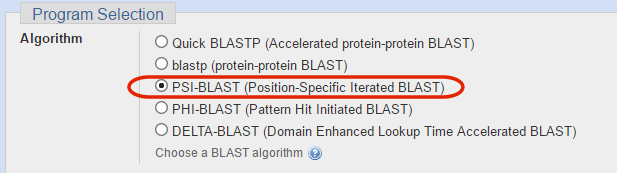 PSI-BLAST – step di analisi
PSI-BLAST – step di analisi
Nel dettaglio, il primo step è un normalissimo BLASTp, nel quale possiamo come al solito settare la matrice di sostituzione e soglie relative all’e-value
Questo ci aiuta a definire quali siano gli hit significativi, che possono anche essere scelti manualmente in un secondo momento tramite delle caselle che possono essere opportunamente selezionati o deselezionati
Idealmente dovremmo selezionare solamente gli hit che riteniamo siano veramente significativi, escludento quindi i risultati dovuti al caso
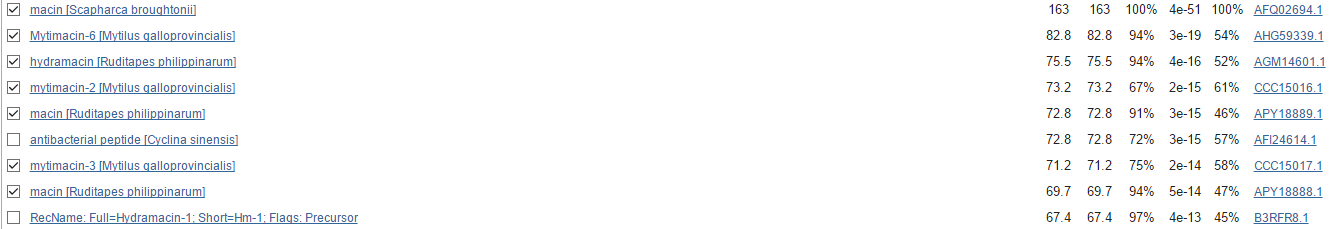 PSI-BLAST – step di analisi
il metodo dei profili prevede la creazione di un allineamento multiplo di sequenze (MSA, che vedremo nelle prossime lezioni) a partire dagli hit significativi selezionati in precedenza
L’allineamento multiplo viene quindi utilizzato per generare la PSSM, in quanto permette di individuare la conservazione di determinati aminoacidi in relazione alla loro posizione
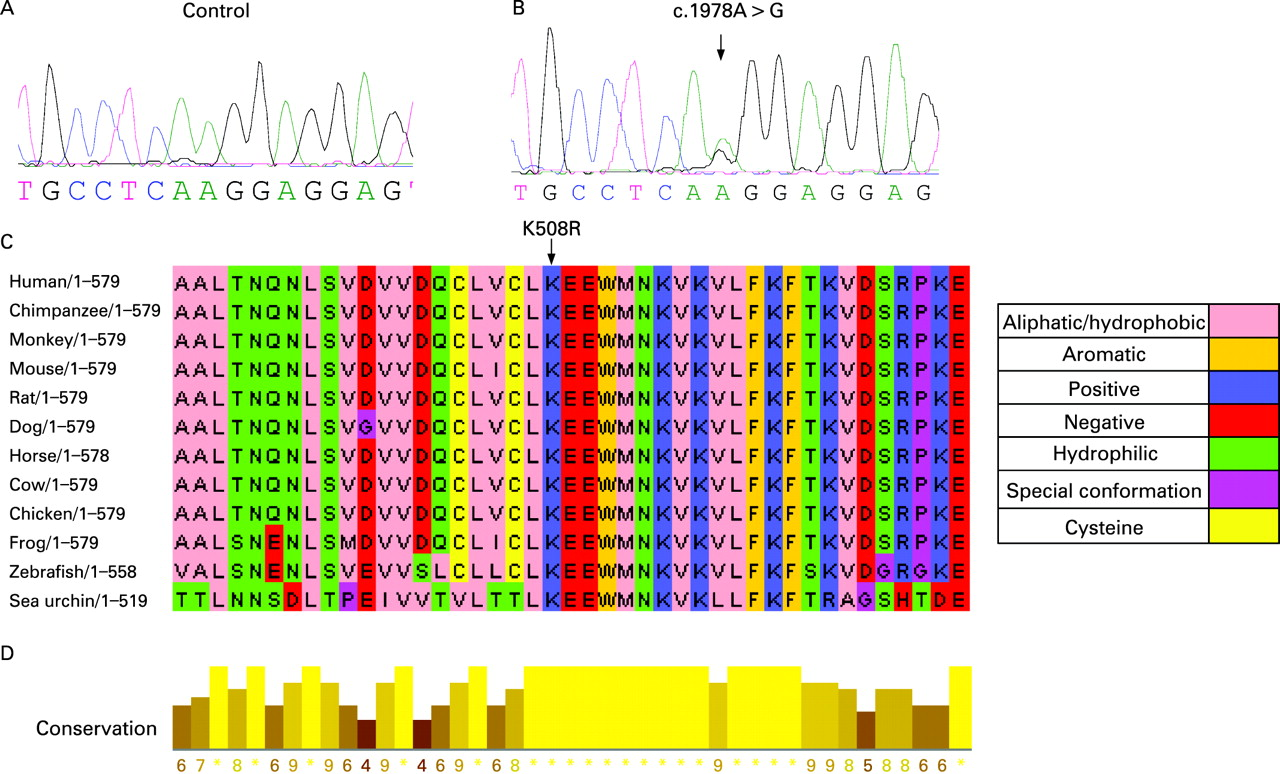 PSI-BLAST – step di analisi
La matrice PSSM, ovvero il profilo così generato viene utilizzato per ricalcolare gli score di allineamento in sostituzione alla classica matrice PAM o BLOSUM utilizzata nella prima iterazione dell’analisi
Otterrò quindi dei nuovi risultati, il cui e-value sarà ottimizzato sulla base del profilo generato nel corso di questa seconda iterazione (tendenzialmente l’e-value di sequenze che ben corrispondono al profilo tenderà ad abbassarsi sensibilmente)
Il processo può essere reiterato n volte, facendo ricalcolare di volta in volta il profilo in seguito all’inserimento di nuove sequenze nel MSA
Naturalmente il processo ad un certo punto dovrà essere interrotto, ma questo deriva dell’esperienza dell’utilizzatore e dalla sua conoscenza delle relazioni evolutive (filogenetiche) tra le proteine
Profili e similarità strutturale
L’utilizzo di profili può mettere in luce similarità strutturale anche nei casi in cui la similarità di sequenza primaria sia troppo bassa per essere rilevata con un semplice BLASTp
Alcuni amino acidi «chiave» hanno posizioni estremamente conservate
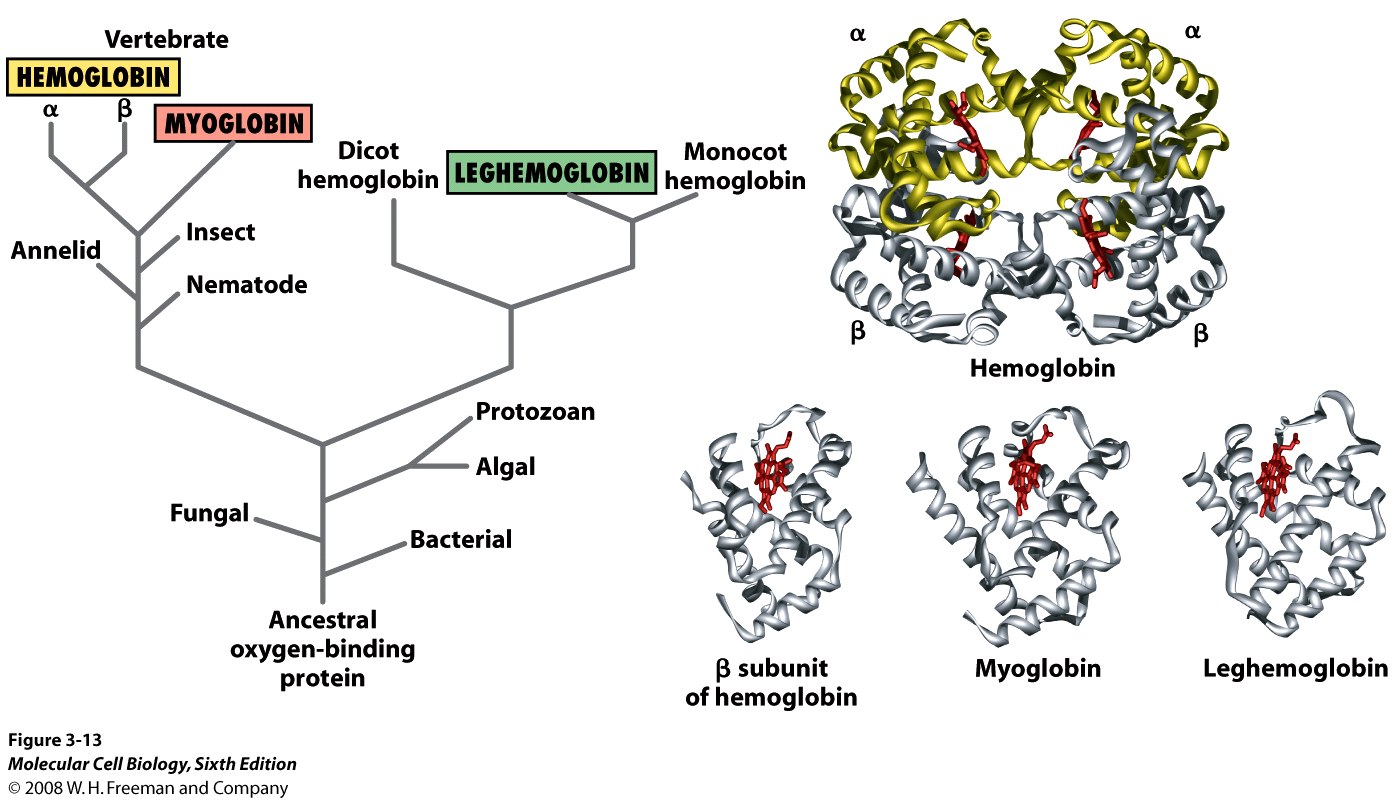 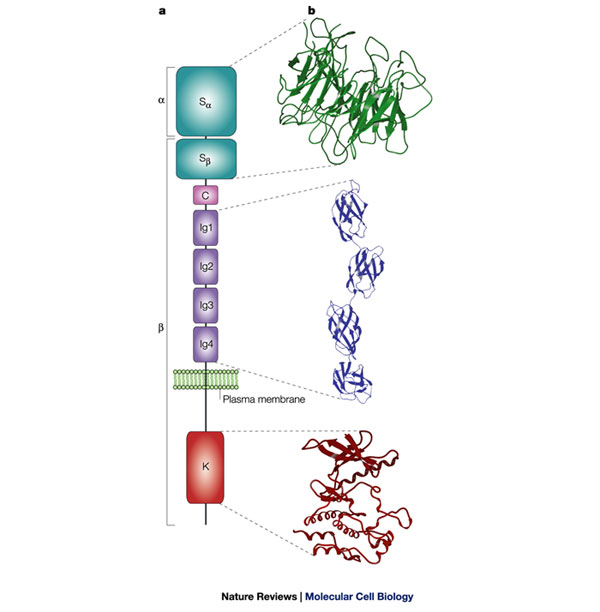 Una proteina puà essere anche considerata come una serie di domini
Questi possono avere una determinata funzione e di conseguenza una determinata struttura
Questi moduli strutturali/funzionali possono anche essere ripetuti più volte all’interno di una medesima proteina
Spesso queste regioni sono collegate da porzioni linker a bassa complessità (che adottano quindi perlopiù una struttura lineare
Questo torna con quanto è stato visto nell’ultim lezione di laboratorio per quanto riguarda le unità di domini C1q
Esistono numerosi database di profili HMM (che definiremo tra poco) relativi a domini proteici conservati
La maggior parte di questi sono riuniti in un unico grande database chiamato Interpro (https://www.ebi.ac.uk/interpro/), hostato su portale dell’EBI
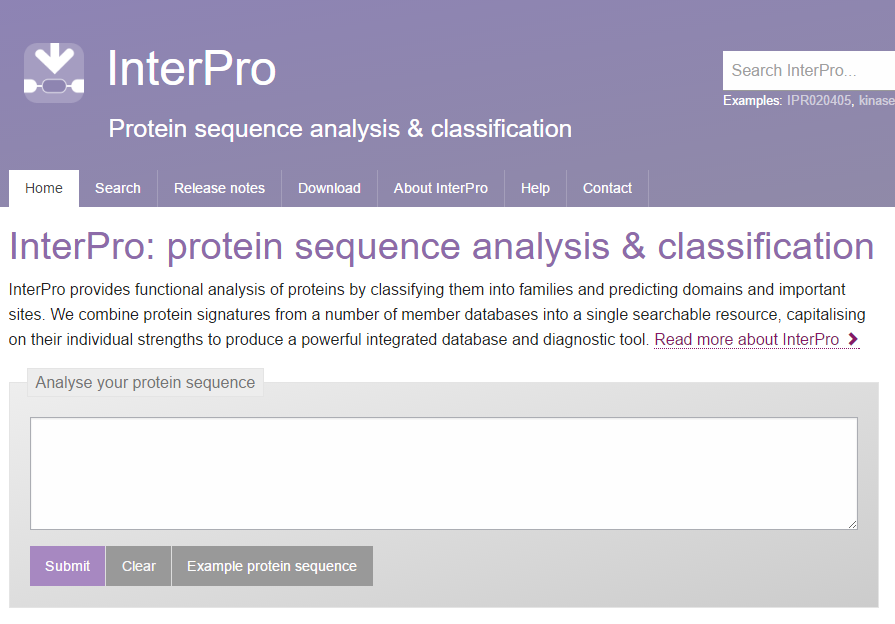 Interpro permette di efettuare ricerche di domini conservati tramite InterProScan, un software scaricabile come eseguibile standalone, oppure utilizzabile online con un interfaccia grafica

Interpro cerca di fare un po’ di ordine, combinando i risultati di ricerca ottenibili singolarmente con l’utilizzo di signoli database e software dedicati
Database integrati in InterPro
CATH-Gene3D database describes protein families and domain architectures in complete genomes. Protein families are formed using a Markov clustering algorithm, followed by multi-linkage clustering according to sequence identity. Mapping of predicted structure and sequence domains is undertaken using hidden Markov models libraries representing CATH and Pfam domains
CDD is a protein annotation resource that consists of a collection of annotated multiple sequence alignment models for ancient domains and full-length proteins. These are available as position-specific score matrices (PSSMs) for fast identification of conserved domains in protein sequences via RPS-BLAST. CDD content includes NCBI-curated domain models, which use 3D-structure information to explicitly define domain boundaries and provide insights into sequence/structure/function relationships, as well as domain models imported from a number of external source databases.
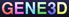 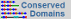 Database integrati in InterPro
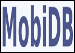 MobiDB offers a centralized resource for annotations of intrinsic protein disorder. The database features three levels of annotation: manually curated, indirect and predicted. The different sources present a clear tradeoff between quality and coverage. By combining them all into a consensus annotation, MobiDB aims at giving the best possible picture of the "disorder landscape" of a given protein of interest.
HAMAP stands for High-quality Automated and Manual Annotation of Proteins. HAMAP profiles are manually created by expert curators. They identify proteins that are part of well-conserved proteins families or subfamilies.
Pfam is a large collection of multiple sequence alignments and hidden Markov models covering many common protein domains
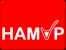 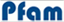 Database integrati in InterPro
PANTHER is a large collection of protein families that have been subdivided into functionally related subfamilies, using human expertise. These subfamilies model the divergence of specific functions within protein families, allowing more accurate association with function, as well as inference of amino acids important for functional specificity. Hidden Markov models (HMMs) are built for each family and subfamily for classifying additional protein sequences.
PIRSF protein classification system is a network with multiple levels of sequence diversity from superfamilies to subfamilies that reflects the evolutionary relationship of full-length proteins and domains.
PRINTS is a compendium of protein fingerprints. A fingerprint is a group of conserved motifs used to characterise a protein family or domain.
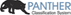 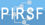 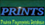 Database integrati in InterPro
ProDom protein domain database consists of an automatic compilation of homologous domains. Current versions of ProDom are built using a novel procedure based on recursive PSI-BLAST searches
PROSITE is a database of protein families and domains. It consists of biologically significant sites, patterns and profiles that help to reliably identify to which known protein family a new sequence belongs
SFLD (Structure-Function Linkage Database) is a hierarchical classification of enzymes that relates specific sequence-structure features to specific chemical capabilities
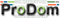 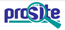 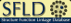 Database integrati in InterPro
SMART (a Simple Modular Architecture Research Tool) allows the identification and annotation of genetically mobile domains and the analysis of domain architectures.
SUPERFAMILY is a library of profile hidden Markov models that represent all proteins of known structure. The library is based on the SCOP classification of proteins: each model corresponds to a SCOP domain and aims to represent the entire SCOP superfamily that the domain belongs to.
TIGRFAMs is a collection of protein families, featuring curated multiple sequence alignments, hidden Markov models (HMMs) and annotation, which provides a tool for identifying functionally related proteins based on sequence homology.
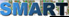 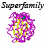 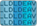 Tipico output grafico di InterPro
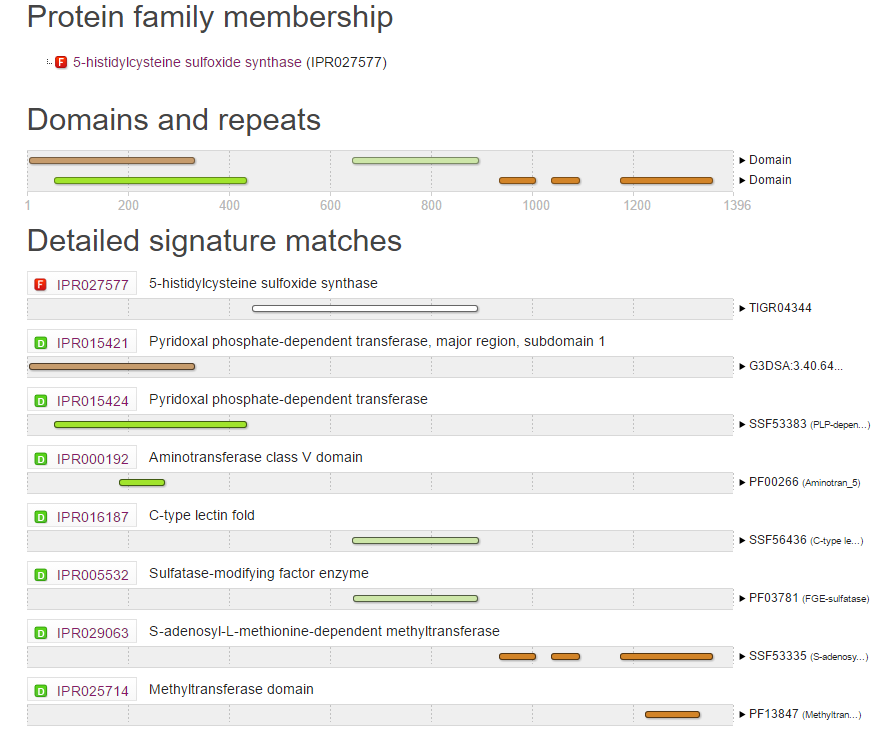 Individuazione di famiglie (F, indicate da un smbolo rosso), domini (D, indicati da un simbolo verde) e repeats (R, indicati da un simbolo arancio)
Ognuno di questi è contrassegnato da un accession ID che inizia con «IPR» e che è collegato ad una scheda con molte informazioni sulla funzione e distribuzione tassonomica di un dominio
Ogni IPR è collegato ad accession ID appartenenti ad altri database tra quelli precedentemente indicati, che possono anche essere ridondanti. Questi sono indicati con i codici mostrati alla destra del grafico
Hidden Markov Models (HMM)
Le catene di Markov sono semplici successioni di numeri o di caratteri in cui l’identità di un elemento dipende solo dall’identità degli elementi precedenti
In altre parole, dato uno stato presente una successione di stati, lo stato passato e lo stato futuro sono del tutto indipendenti gli uni dagli altri
Le catene di Markov possono essere utilizzate per calcolare il numero atteso di occorrenze di una certa stringa oligonucleotidica
Per modelli Markoviani nascosti (HMM), in biologia molecolare,  si intendono dei modelli probabilistici che ci permettono di effettuare delle operazioni complesse, come ricercare dei domini conservati in proteine, dei motivi conservati in sequenze di DNA (es. promotori) in un modo ragionato
Un semplice esempio
Una nostra amica vive in Australia e fa una vita estremamente monotona in cui passeggia, fa comprere e pulisce (queste sono le nostre osservazioni)
Gli stati possibili sono due «bel tempo» e «pioggia» e non sono da noi direttamente osservabili, in quanto non siamo in Australia
Tuttavia le tre azioni che fa la nostra amica dipendono da questi stati con determinate probabilità, dette probabilità di emissione
Anche gli stati però sono dipendenti tra loro, ad esempio è più probabile avere due giorni piovosi l’uno di fila all’altro (0,7), piuttosto che uns transizione da un giorno piovoso ad uno di solo (0,3). Queste sono le probabilità di transizione
Noi, pur non potendo osservare direttamente gli stati (che sono quindi nascosti) conosciamo bene il comportamento della nostra amica ed il trend metereologico di quella regione geografica. Siamo quindi a conoscenza dei parametri dell’Hidden Markov Model
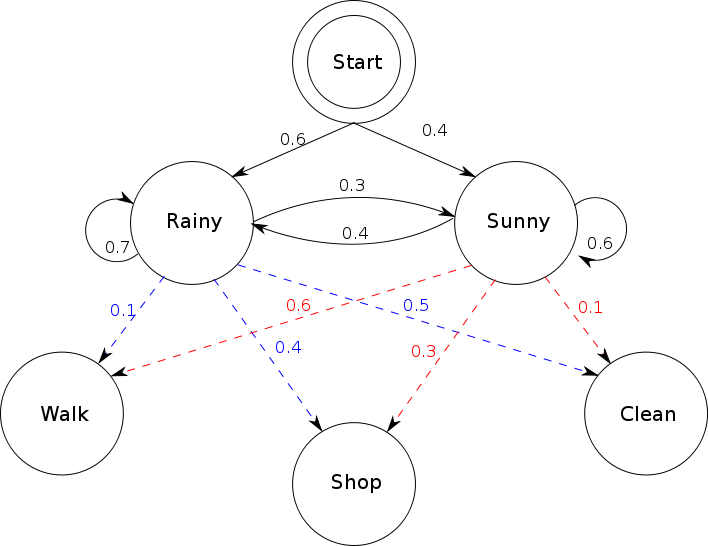 Hidden Markov Models (HMM) in biolgia
Prendiamo come esempio un allineamento tra sequenze
Partiamo dall’inizio e proviamo a seguire una serie di frecce fino ad arrivare alla fine
Ogni freccia ci porta ad uno stato del sistema. Ad ogni stato viene effettuara una determinata azione, cioè viene scelta una freccia che ci porta allo stadio successivo
L’azione intrapresa e la scelta dello stato successivo sono governate da un set di probabilità.  Ad esempio, ogni stato è associato ad una distribuzione della probabilità dei 20 amino acidi ed una seconda distribuzione di probabilità per la scelta degli stati successivi
Queste probabilità sono calibrate per codificare informazioni specifiche e cartteristiche di una particolare famiglia di sequenze: il modello generale può essere dunque adattato a molte famiglie proteiche
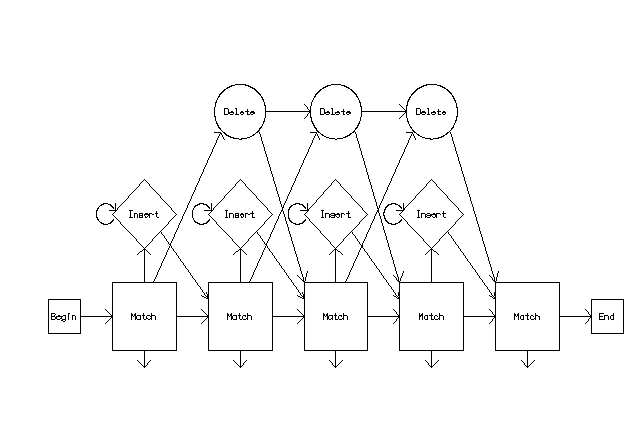 In questo HMM relativo ad un allineamento di sequenze troviamo uno stato match, uno stato insert ed uno stato delete relativi a ciascuna posizione dell’allineamento
Hidden Markov Models (HMM) in biologia
Gli HMM sono composti da un certo numero di stati che possono, per esempio, corrispondere a residui di una sequenza, a colonne di un allineamento multiplo oppure a posizioni in una struttura proteica tridimensionale

Data la loro versatilità hanno trovato un amplissimo utilizzo in bioinformatica, soprattutto per quanto riguarda la ricerca di profili e predizioni strutturali
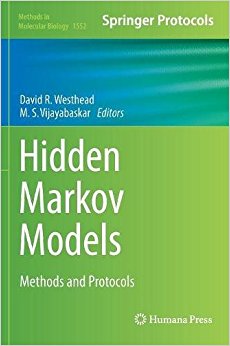 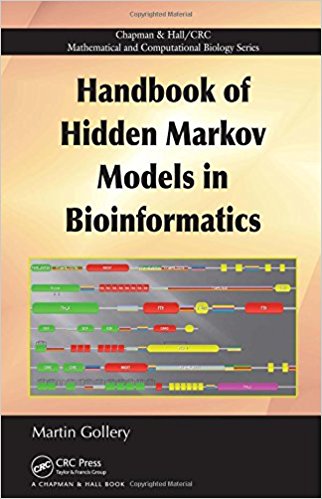 Come possono essere applicati gli HMM in biologia computazionale?
Training: dato un set di sequenze omologhe non allineate è possibile allinearle ed aggiustare i parametri di transizione e output di stato per definire un HMM che ben rappresenti i patter inerenti alle sequenze in esame
Individuazione di omologhi distanti: dato un HMM ed una sequenza da testare, è possibile calcolare la probabilità che l’HMM abbia generato la sequenza stessa. Se un HMM «allenato» su una familglia di sequenze note può generare la sequenza testata con una probabilità piuttosto alta, c’è una buona probabilità che questa sequenza appartenga effettivamente alla famiglia.
Allineamento di ulteriori sequenze: la probablità che una sequenza di stati può essere computata a partire delle probabilità di transizione da stato a stato. Trovare la successone di stati che più probabilmente l’HMM userebbe per generare una o più sequenze analizzate può rivelare il loro allineamento ottimale con la famiglia di sequenze in esame
Applicazione – pattern e motivi funzionali
La RNA polimerasi riconosce l’inizio del gene. Viene diretta sul TSS (Transcription Start Site) sulla base della sua affinita’ per la specifica sequenza upstream al gene, ovvero il promotore. La doppia elica viene aperta dove inizia la sintesi del messaggero.  
I TF (fattori di trascrizione) legano la sequenza promotrice (e gli enhancers) formando un complesso multiproteico 
Il complesso recluta la pol II complessata ad alcuni GTF (general transcription factors e questa si lega al promotore core
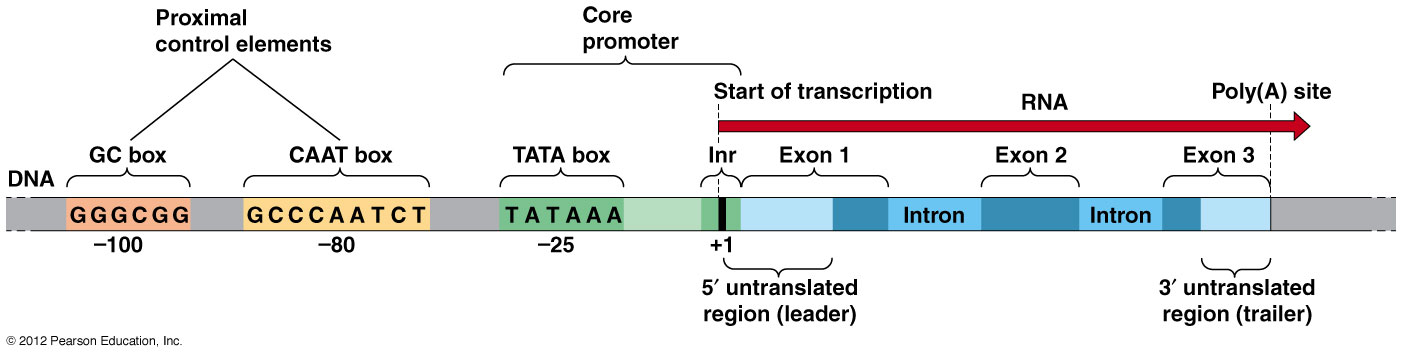 Applicazione – pattern e motivi funzionali
Schematicamente un promotore per la Pol II è composto da:
PROMOTORE CORE - regione sufficiente a deteminare il TSS esatto
PROMOTORE PROSSIMALE - 200-300 bp upstream al TSS, responsabile, almeno in parte, della modulazione dell’espressione 
PROMOTORE DISTALE - 100 bp – 2 Mb 
Queste regioni sono, almeno in parte, conservate e riconducibili ad un consensus, in quanto vengono riconosciute da fattori che solitamente regolano la transcrizione di svariati geni
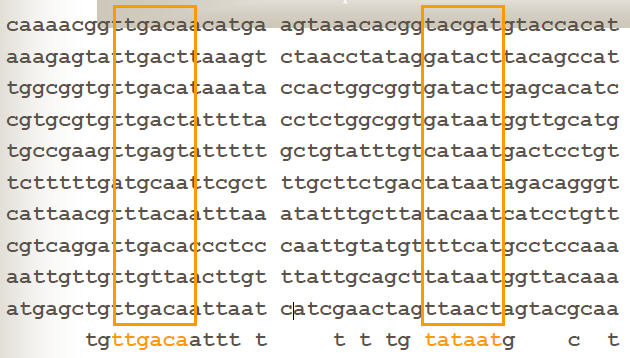 Nell’esempio a fianco vediamo un allinemento tra i promotori si alcuni geni batterici trascritti tramite il fattore housekeeping sigma70

Due regioni in cui la sequenza e’ conservata: -10 - 35 dallo start site (motivi TTGACA e TATAAT)
Applicazione – studio di promotori
I motivi TTGACA and TATAAT che abbiamo visto sono i segnali che vengono riconosciuti dalla subunita’ sigma70 della polimerasi. 
La “forza” relativa di un promotore e’ proporzionale alla sua similarita’ ad una specifica sequenza consenso. 
Mutazioni nelle regioni -10 and –35 alterano la “forza” del promotore
Esperimenti tipo footprinting o methylation interference confermano la loro attivita’
Oltre a questi elementi «generali» ne esistono moltissimi ben più specifici che regolano positivamente o negativamente la trascrizione, andando a fungere da siti di legame per una serie di TF e fattori accessori facenti parte di macrocomplessi molecolari
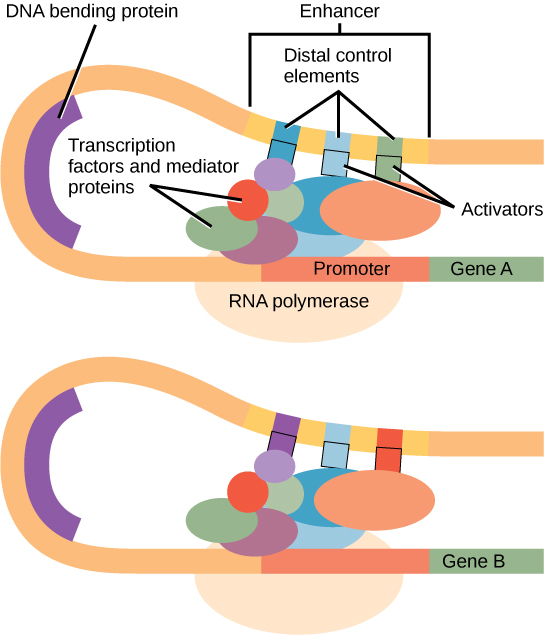 Applicazione – studio di promotori
I TF sono proteine in grado di diffondere nelle cellile e di interagire con sequenze bersaglio che possono essere presenti su numerose molecole di DNA in siti diversi di un genoma, anche su cromosomi diversi
I geni con questi elementi sono quindi coregolati
Esempio IRF (interferon responsive facors) legano gli IRE (Interferon Responsive Elements) che sono posizionati a monte di svariati geni coinvolti nei processi infiammatori
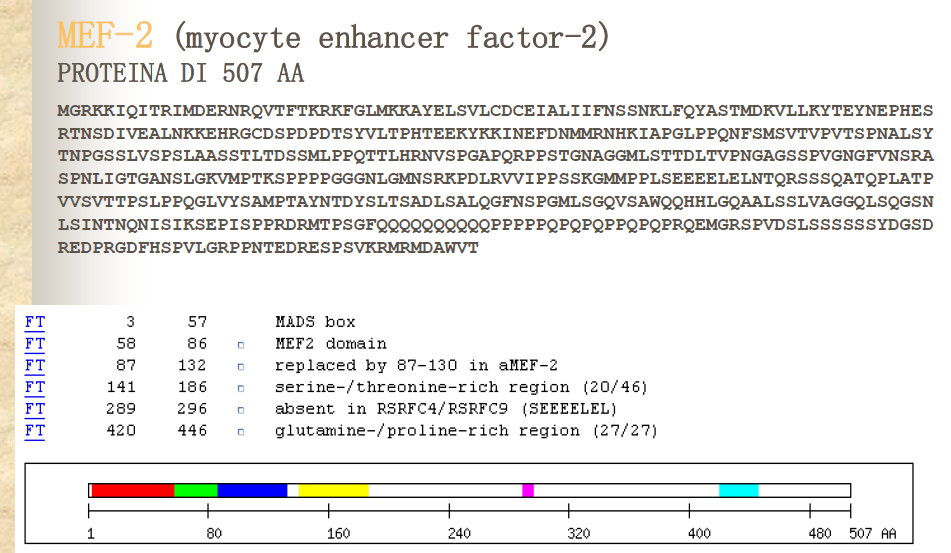 Applicazione – studio di promotori
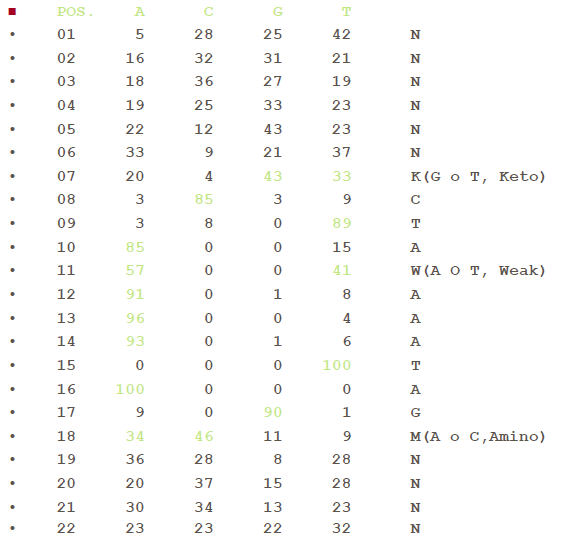 MEF-2 riconosce una determinata sequenza consensus, il cui intorno non è ben definito
Nell’esempio a fianco vediamo la matrice relativa al sito consensus di legame con le frequenze di occorrenza diìei 4 nucleotidi in determinate posizioni
Sulla base d queste osservazioni, risulta evidente che il consensus di legame, ovvero la stringa di nucleotidi riconosciuta in modo specifico da MEF-2, è:
NNNNNNKCTAWAAATAGMNNNN
Tante più mutazioni saranno presenti in questa stringa, tanto minore sarà la capacità di riconoscimento ed interazione
Database di promotori noti
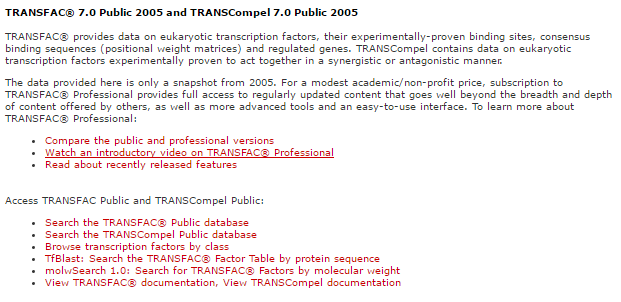 TRANSFAC (specializzato in fattori di 
    trascrizione eucariotici)






PlantTFDB (specializzato in TF di piante)
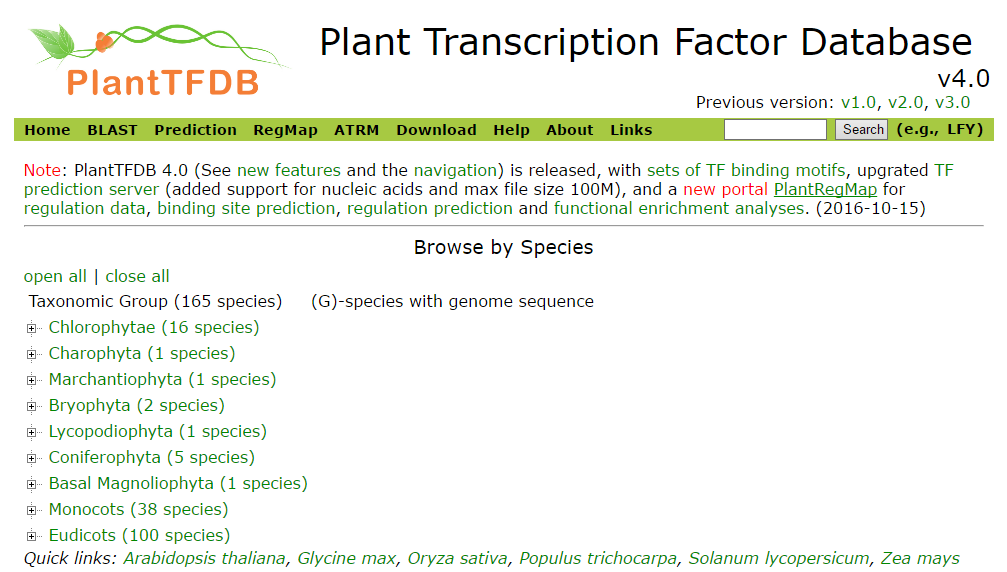 Database di promotori noti
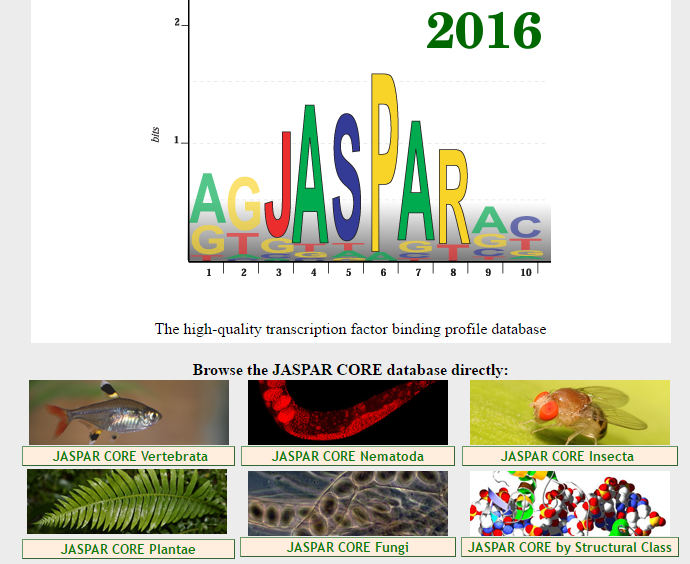 JASPAR (http://jaspar.genereg.net)






RegulonDB (Escherichia coli)
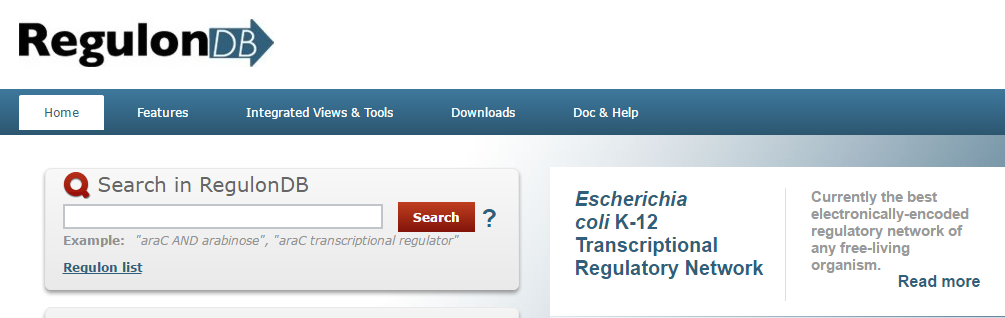 Pattern discovery in sequenze nucletidiche
Come ben sappiamo sono ormai disponibili le sequenze di molti genomi completi, sia per procarioti che per eucarioti
Per diversi organismi virtualmente tutti i geni sono noti o predetti
Tuttavia le informazioni funzionali sono ancora parziali in particolare per quanto riguarda: 
-regolazione espressione genica 
-funzione proteine 
L’analisi di singoli promotori con i metodi tradizionali e’ molto lenta e dispendiosa, non “scaled up” alla quantita’ di dati disponibili 
Applicazione di metodi di “PATTERN DISCOVERY” per la ricerca di nuovi motivi funzionali
Pattern discovery in sequenze nucletidiche
Perche’ si possono applicare metodi di “PATTERN DISCOVERY” allo studio di sequenze regolative di geni ? 
E’ verosimile che:
1) gruppi di geni espressi in modo simile (nel tempo, nello spazio) siano co-regolati ovvero che siano controllati da sottogruppi simili di fattori di trascrizione 
2) condividano almeno parte degli elementi regolativi cis-acting, cioe’ i segnali nelle sequenze promotoriali 
Pattern discovery -> scoprire sottostringhe comuni tra piu’ stringhe (es. Sequenze di DNA)
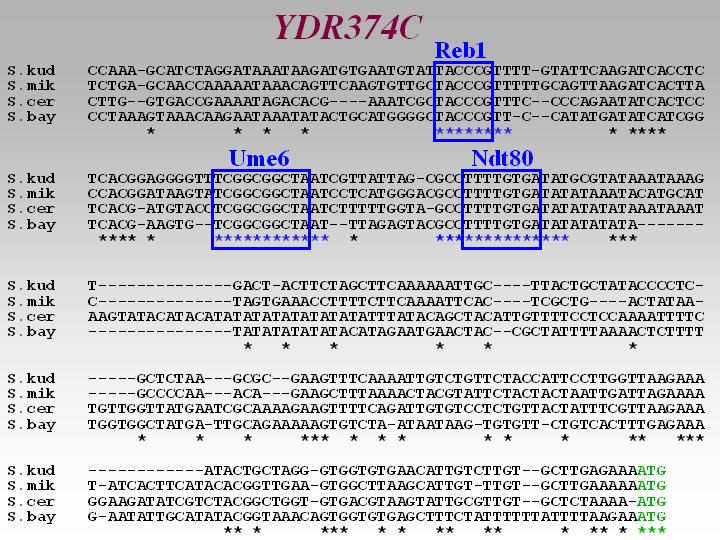 Pattern matching vs pattern recognition
PATTERN MATCHING -> trovare TUTTE le volte in cui uno specifico PATTERN esatto si presenta (occurences) in una stringa o in un insieme di stringhe (sequenze di DNA o aminoacidi) 
Es. trovare il PATTERN “HHKHKK” in 
AMVOIBGJFDHHKHKKUUUPFIRJRNTMDHHKHKKHJHKKSAAW 
PATTERN RECOGNITION -> riconoscere le occurences approssimate di uno specifico PATTERN in una una stringa o in un insieme di stringhe 
es trovare il PATTERN “HH*HKK” in 
AMVOIBGJFDHHKHKKUUUPFIRJRNTMDHHAHKKHJHKKSAAW 
Nell’esempio sopra, i match non specifici soono indicati da un *
Pattern matching/recognition vs pattern discovery
PATTERN DISCOVERY -> identificare PATTERN SIGNIFICATIVI in una stringa o in un insieme di stringhe senza conoscerli a priori 

es trovare i PATTERN SIGNIFICATIVI in 
ATTCAGTCTTGTGCTTTTAGTCTCTTAGCTAGTCTCTAATTTAGACAGTCTAT 
Uno puo’ essere: AGTCT, infatti: 
ATTCAGTCTTGTGCTTTTAGTCTCTTAGCTAGTCTCTAATTTAGACAGTCTATG
Approcci al pattern discovery
Pattern driven vs sequence driven
Pattern driven: enumerazione di tutti (o alcuni) dei possibili patterns fino a una certa lunghezza, per ciascun pattern si calcola un punteggio basato sulla frequenza e si scelgono i punteggi piu’ alti. Diventa molto compleso già per motivi di modeste dimensioni
Sequence driven: basato sull’allineamento tra sequenze

I metodi "pattern driven" cercano in una sequenza specifiche classi di pattern e valutano la loro frequenza di apparizione. 
Il numero di pattern possibili aumenta esponenzialmente con la lunghezza dell'input. Per pattern esatti, ad esempio, e' quadratico.
Approcci al pattern discovery
Negli approcci pattern driven il problema e’ trovare pattern significativi, tra tutti i possibili pattern. I pattern sono sottostringhe. Considero tutti i possibili pattern lunghi 10 nucleotidi nella sottostringa dell’esempio
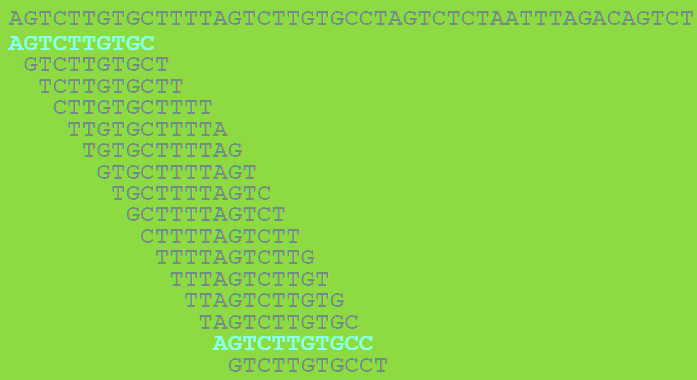 Sono rappresentati tutti 1 volta, mentre la sottostringa AGTCTTGTGCC e’ rappresentata 2 volte. 

Voglio sapere se trovare una sottostringa lunga 10 rappresentata 2 volte e’ SORPRENDENTE, cioè se si tratta di una osservazione probabilisticamente significativa
Approcci al pattern discovery
Per calcolare quanto un fenomeno sia sorprendente ci si riferisce a quello che ci si aspetta, sotto un’ipotesi probabilistica. La frequenza attesa di una sottostringa dipende dalla composizione della stringa. 
se %G=%C=%A=%T=25% 
posso immaginare una sorgente casuale che crea delle stringhe in modo che la probabilita’ di osservare un certo nucleotide in una certa posizione e’ indipendente dalla sequenza precedentemente generata (Modello di Bernoulli)

Approccio enumerativo:
enumerare tutti i possibili pattern di una certa lunghezza contenuti in una stringa 
calcolare la significativita’ statistica di ciascuno 
Pero’ esistono 410 (1,048,574) possibili pattern lunghi 10 in un alfabeto di 4 nucleotidi 
prendere in considerazione i pattern piu’ significativi
Approcci al pattern discovery
I metodi sequence driven si basano su: 
1) Raggruppamento di sequenze simili o “funzionalmente equivalenti” 
2) Per ogni gruppo, ricerca di pattern comuni tra le sequenze 
3) Raggruppamento di pattern simili e ripetizione dello step precedente fino a che rimane un solo gruppo 

I metodi "sequence driven" lavorano combinando i risultati della comparazione a coppie di sequenze, con il fine di evidenziare le regioni simili. Il problema di enumerare tutti i possibili pattern con occorrenze non esatte e' piuttosto impegnativo, percio' molti programmi cercano soluzioni "quasi ottimali" attraverso algoritmi euristici.
Approcci al pattern discovery
Un esempio: MEME (http://meme-suite.org)
Motif-based sequence analysis tool
Permette potenzialmene di identificare nuovi pattern conservati un un set di sequenze, calcolandone la probabilità di occorrenza casuale in termini di p-value e generando un «sequence logo» per il consensus
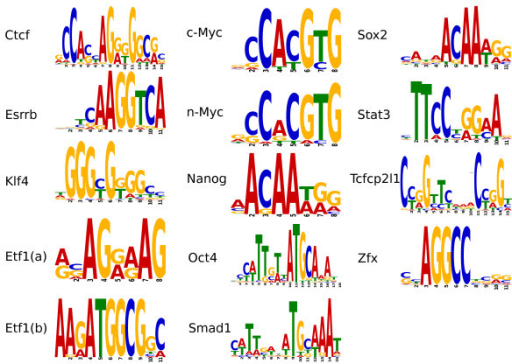 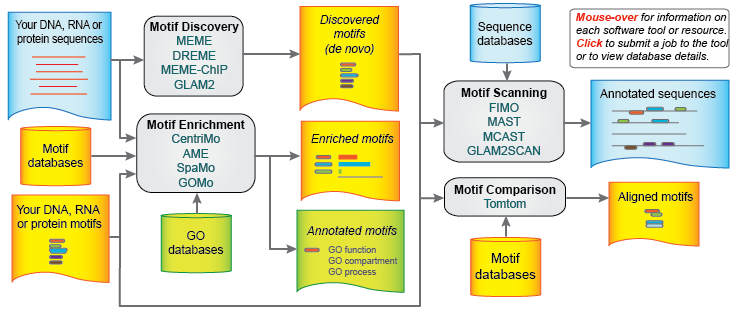